Hasiči
Hasí  hořící objekty
Zachraňují  osoby,  zvířata a majetek
vyprošťují osoby při dopravních nehodách
Zajišťují  technické zásahy při úniku nebezpečných látek
obsluhují protipožární zařízení a techniku
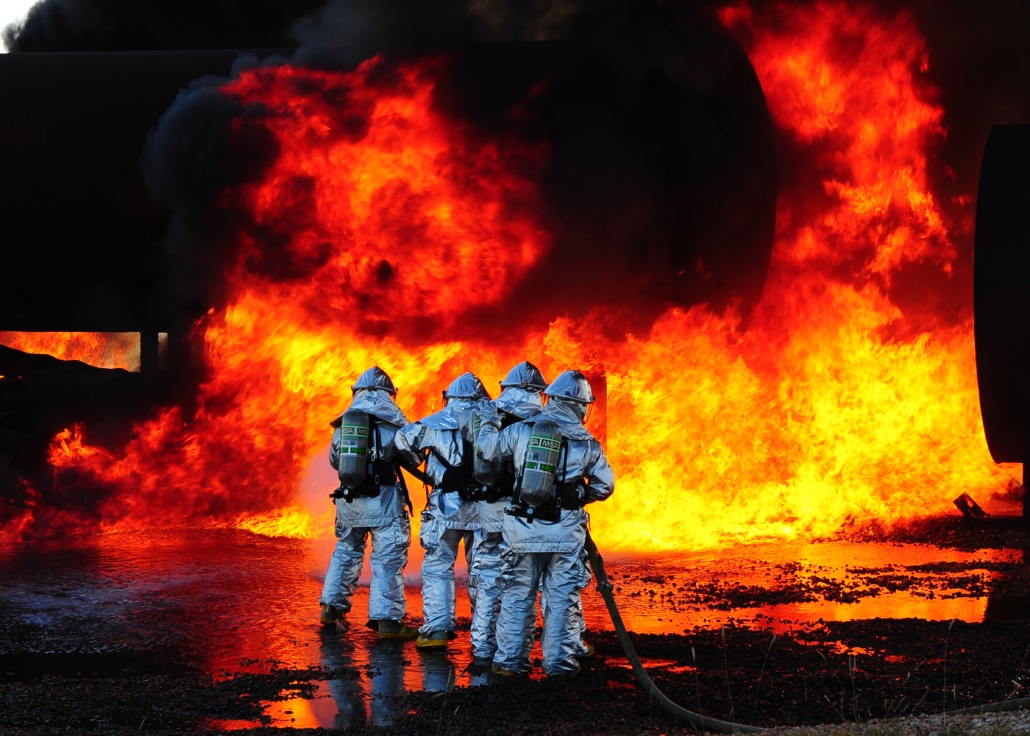 Příčiny požárů
Zdroj: Hasičský záchranný sbor ČR, www.hzscr.cz
Zásady bezpečnosti
Následující pravidla bojují s nedbalostním chováním a zabraňují nebezpečí spojenému s otevřeným ohněm.
Nikdy nerozdělávejte oheň v lese.
Neodhazujte nedopalky od cigaret.
Nekuřte na místech, kde je kouření tabulkou zakázáno.
Straňte děti ohně.
Hořlavé a snadno zápalné látky nevystavujte přímým slunečním paprskům.
Oheň nikdy rozdělávejte v blízkosti dozrávajícího obilí, v blízkosti stohů sena a slámy, dále ve vyschlé nebo suché trávě a na rašelinových pozemcích.
V případě zpozorování požárů volejte linku 150.
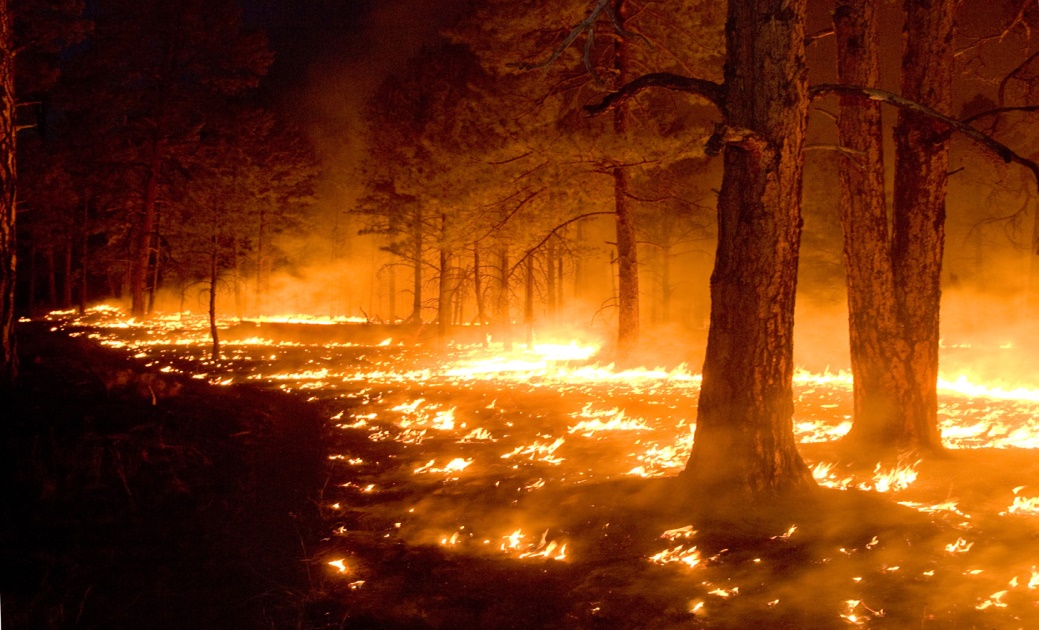 Nejčastější příčiny požárů
Domácnost:
nedbalost při vaření (zapnutý sporák bez dozoru, ponechání hořlavých materiálů v blízkosti zapnutého sporáku apod.)
kouření a nevhodně odložené nedopalky cigaret
zanedbání údržby topidel a kouřovodů
hra dětí se zápalkami
nesprávná manipulace s otevřeným ohněm (při používání zábavní pyrotechniky, při svařování, svíčky ponechané bez dozoru v blízkosti hořlavé látky apod.)
skladování hořlavých a jiných nebezpečných látek (např. benzin) na nevhodných místech a nesprávná manipulace s nimi
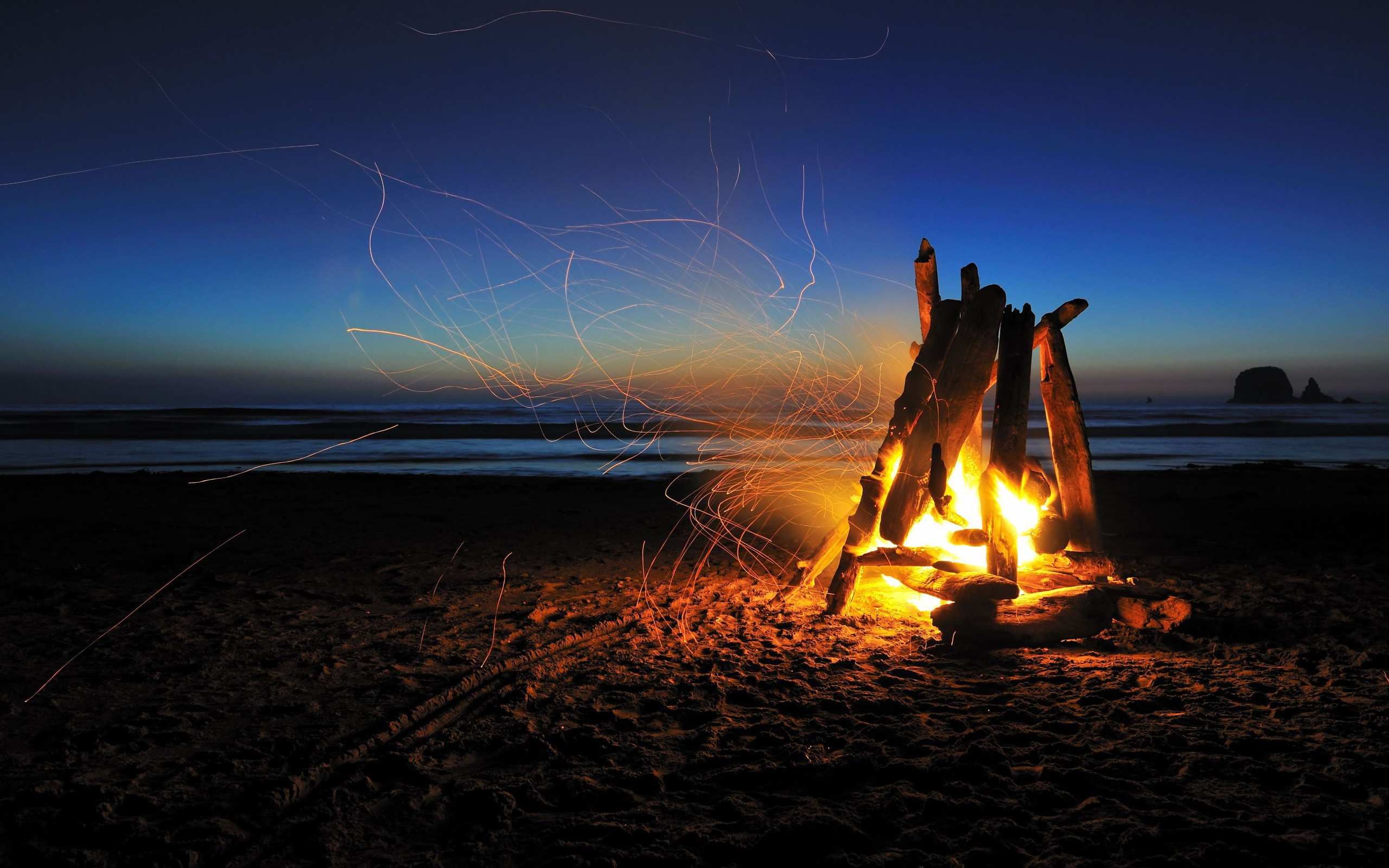 Nejčastější příčiny požárů
Příroda:
úder blesku
vypalování trávy a suchého klestí
rozdělávání otevřeného ohně na nesprávných místech (pod větvemi stromů, mimo vyhrazené ohniště apod.)
odhození nedopalku v přírodě (suchá tráva, lesní porost)





Zdroj: www.firebrno.cz
Typy hasících přístrojů
Pěnové
Vodní
Práškové
Sněhové
Halotronové
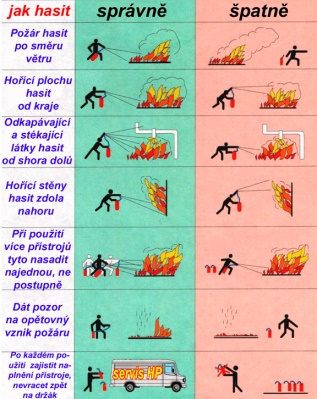 Pěnový hasící přístroj
Vhodný: k hašení pevných a hořlavých látek, Benzínu, nafty, minerálních olejů a tuků
Nevhodný: k hašení hořlavých kapalin mísících se s vodou a hořlavých plynů
Zásadně nepoužívat k hašení elektrických zařízení pod proudem a alkalických kovů.
Vodní hasící přístroj
Vhodný: k hašení papíru, dřeva a dalších pevných hořlavých látek a alkoholů
Nevhodný: na benzín, naftu, líh, ředidlo, hořlavé plyny a cenné materiály
Zásadně nepoužívat na hašení elektrických zařízení pod proudem, lehkých a hořlavých alkalických kovů, kyselin a rostlinných a živočišných tuků.
Práškový hasící přístroj
Vhodný: k hašení elektrických zařízení pod proudem, hořlavých plynů, benzínu, nafty, oleje, elektroniky
Nevhodný: na dřevo, uhlí a textil 
Zásadně nepoužívat na lehké  a hořlavé alkalické kovy
Sněhový hasící přístroj
Vhodný k hašení elektrických zařízení pod proudem, na hořlavé plyny, kapaliny, na jemnou mechaniku a elektronické zařízení  
Nevhodný na pevné hořlavé látky typu dřeva, textil, uhlí 
Zásadně nevhodný k hašení lehkých  a hořlavých alkalických kovů, hořlavého prachu a sypkých látek
Buďte vždy obezřetní !
Děkuji za pozornost..
Martina Šlapáková
Všeobecné a sportovní gymnázium, Bruntál, příspěvková organizace